PS/IS 10039
Energy Conservation Plan
Donna Lennon – Student Government Advisor
February 4, 2013
Solving a Social ProblemUsing Public Policy Analyst (PPA)
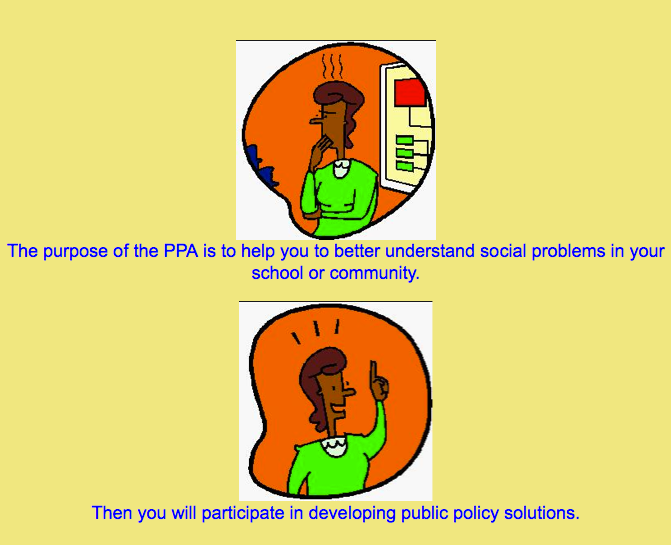 http://www2.maxwell.syr.edu/plegal/ppae/ppae2.html
According to a press release written by NYC Comptroller John C. Liu, “The DOE now consumes the most energy of all City agencies, with bills reaching $291 million a year.” 





http://comptroller.nyc.gov/press/2012_releases/pr12-11-129.shtm
Step #1 Define the Problem
Our school is using too much energy!
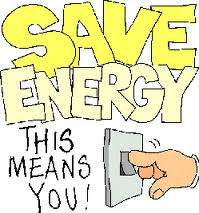 The environment is important to us.  Let’s save it by reducing our usage!
Step #2: Gather Evidence
Classroom energy audit by each student
Building energy audit by custodian
Energy Star Portfolio Manager
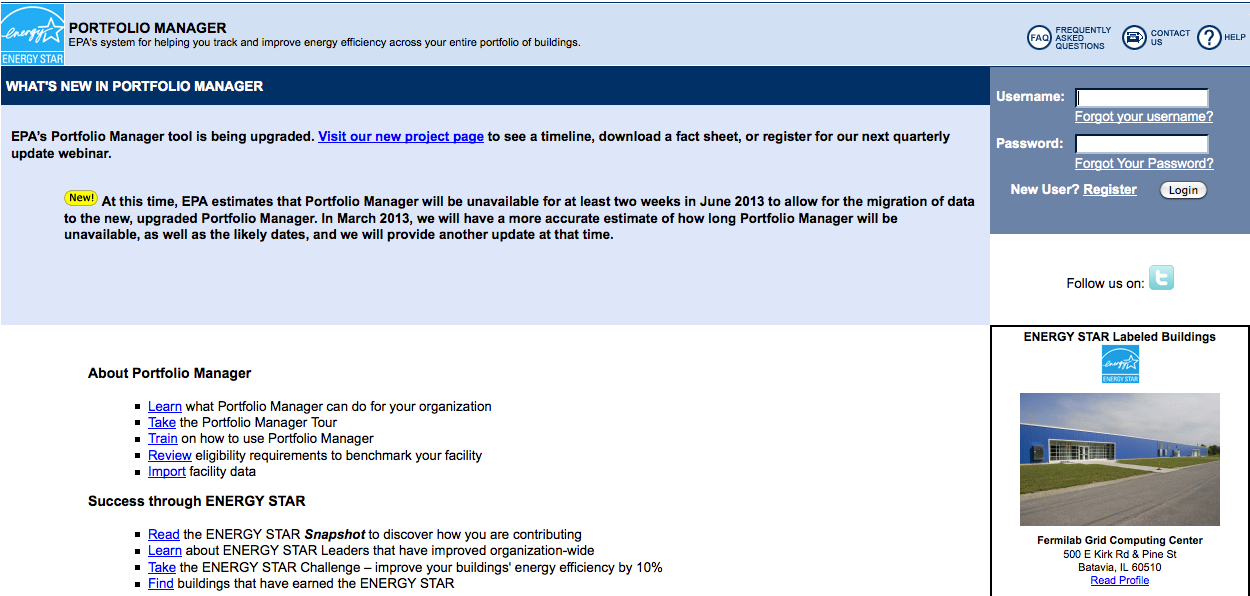 Step #3: Identify the CausesList things that we do in our school that waste electricity.
Step #4: Evaluate Existing Policy
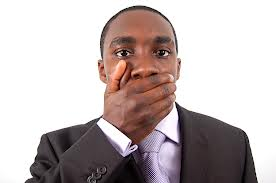 We don’t have one!
Step #5: Develop Solutions
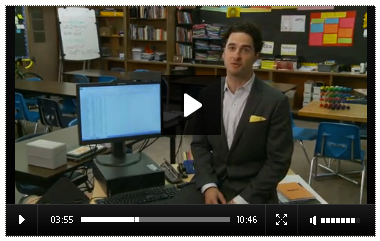 How can we save energy?
Step #6: Select the Best Solution
Is it feasible?
Is it effective?
Can we start today?
Let’s save the Earth!
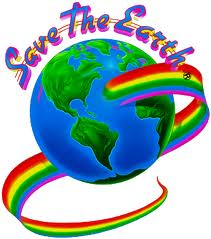